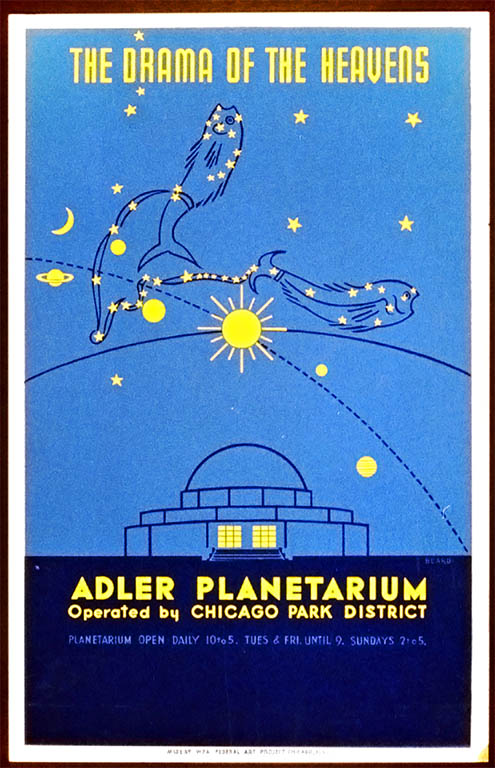 APO and theAdler Planetarium
Mark Hammergren
APO 20th Anniversary Celebration
May 13, 2014
1939 poster
Adler Research and Outreach
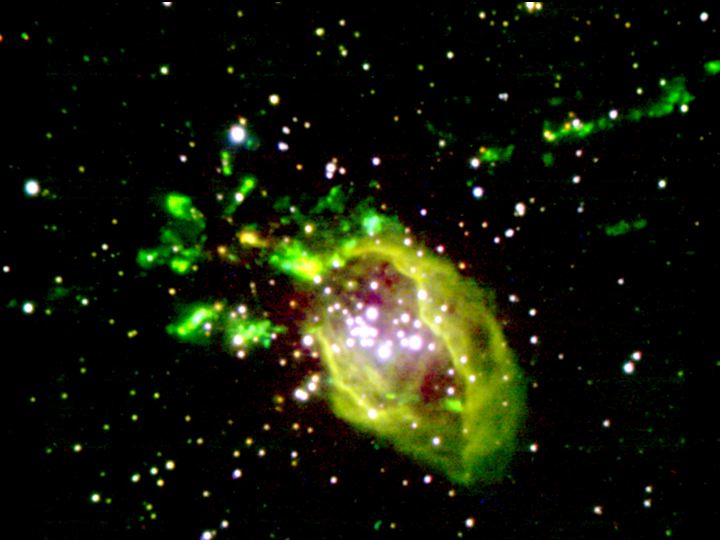 Molinari 11
Twilight observing during extended evening hours (ended mid-2000s), observing classes
Two major research programs:
Star formation (led by Grace Wolf-Chase)
Confirmation of basaltic asteroids (led by Mark Hammergren)
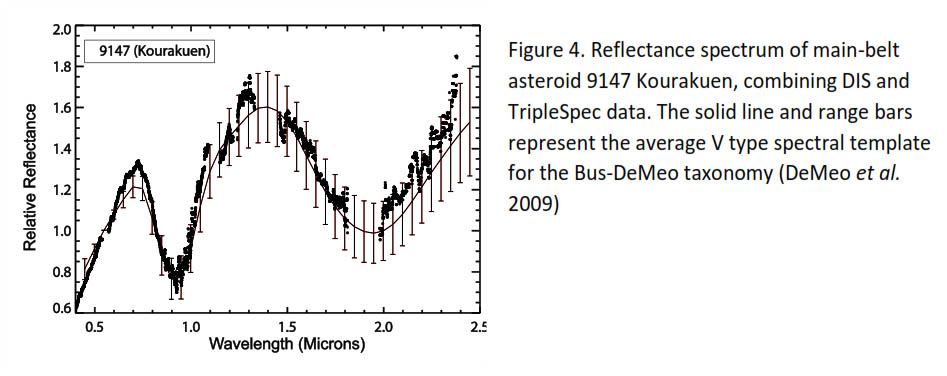 Near-Earth Object Follow-up and Characterization with ARC 3.5-m
Two year, $1.3M grant from NASA Near-Earth Object Observations (ROSES 2013)
Lease 17% share of 3.5-m (ex U Chicago)
Frequent, brief sessions for astrometric follow-up
Regularly scheduled half-nights, and infrequent Target-of-Opportunity runs on high-priority targets, for physical characterization
Why NEOs?
Resources, not just hazards
Public Law No. 109-155, enacted 2005(part of NASA Authorization Act of 2005)
NASA Asteroid Redirect Mission
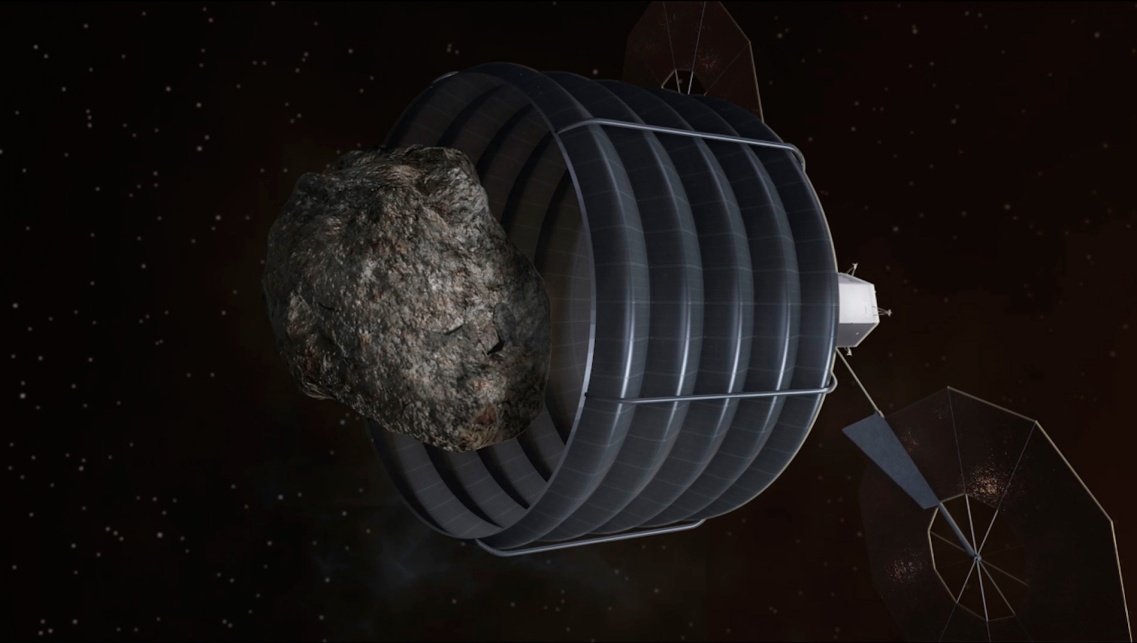 ARC 3.5-m telescope:a uniquely capable facility
Remote observing
(partial night and ToO scheduling)
Full, rapid-swap suite of instrumentation
Relatively large aperture (for asteroid work)
SPIcam, DIS, ARCTIC imaging
Astrometric follow-up, multicolor photometry
DIS, TripleSpec
Reflectance spectroscopy (surface mineral comp.)
Agile high speed imager
Rotational lightcurves (rotation rate; tumbling?)
NEO 2013 JC, g ~ 22.6, r ~ 23.0
1 x 5 minute exposure with DIS
NEO 2013 JM22, predicted V~17.6
1 x 20 minute exposure with DIS (low-res)